Developing as an Inquiry Team
Theresa Gray, Coordinator
Integrated Education Services
Erie 2-Chautauqua-Cattaraugus BOCES
RCC: January 25, 2012
Objectives
Review key elements of data driven instruction

Develop a focus for your Inquiry Team
Identify Assessments
Create Action Steps
What is School Based Inquiry?
Brainstorm 4-6 things that come to mind around School Based Inquiry

Turn to a partner and share your list

“Popcorn” one word/phrase from your list
Consider this definition…
Inquiry work is, in essence, about how empowered educators work together. It is about teams of teachers and administrators taking responsibility for student outcomes, which can look different in different schools. The goal in all cases is to support and build on each team member's professionalism, and to inspire each team's creative and self-motivated exercise of responsibility for accelerating student learning.
A Big Picture Look at Inquiry
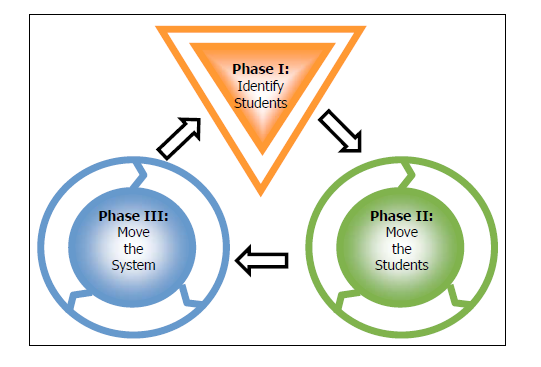 From NYC Inquiry Team Handbook (2008)
Four Key Principles
School Culture
Data Driven Instruction & School-Based Inquiry
NYS Assessments
NYS Assessments
Interim Assessments
Interim Assessments
Interim Assessments
Formative Assessments
From IT Conference, 2011
Possible Assessments
Interim Assessments

Unit Tests/Mid-Terms

Student Work Samples
Writing
Math problems
Drilling Down to Target Population
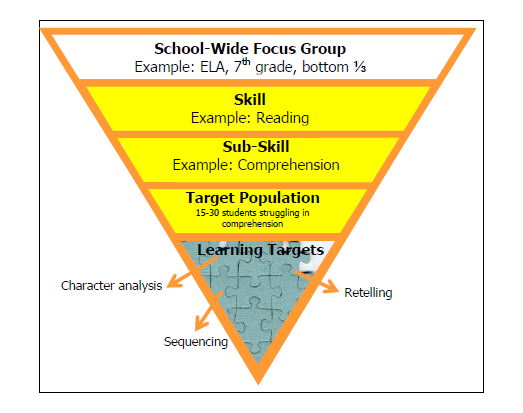 Four Key Principles
School Culture
Action
“The only thing I fear more than change is no change. The business of being static makes me nuts.” 
 -Twyla Tharp
“Insanity: doing the same thing over and over again and expecting different results.”-Albert Einstein
“The things we fear most in organizations—fluctuations, disturbances, imbalances—are the primary sources of creativity.” 
— Margaret J. Wheatley
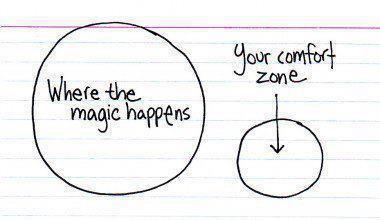 You might be practicing School Based Inquiry IF
Instead of…

Having department or grade level meetings to discuss kids, field trips, budgets, the administration….
You are…

Analyzing student work or assessments to determine strengths, weaknesses and determine next steps…

AND YOU DO THEM!
You might be practicing School Based Inquiry IF
Instead of…

Having a conversation with a teacher about how their students are doing….
You are…

Have a conversation about how students are doing that is based on data (test in hand) and together you discuss/plan changes…

AND YOU OBSERVE THEM
You might be practicing School Based Inquiry IF
Instead of…

Sharing our opinions of student learning and quality teaching…
You are…

Looking at student work and to see what “really works” and using that work as evidence…

AND YOU CHANGE YOUR INSTRUCTION
You might be practicing School Based Inquiry IF
Instead of…

Expecting an RTI team to “fix” a problem with students…
You are…

Bringing student work samples and data to a meeting, discussing Tier 1 interventions…

AND YOU 
IMPLEMENT THEM
You might be practicing School Based Inquiry IF
Instead of…

Checking a box that you have an Inquiry Team in place…
You are…

Using an Inquiry Team and School Based Inquiry to investigate learning aligned to a district goal..

AND YOU MAKE CHANGES
(Rinse-Lather-Repeat)
Round-Table Discussion
What do you have in place that might be a starting place for School Based Inquiry?
What is driving that inquiry?

What obstacles to implementing School Based Inquiry do you perceive?
What might you do to overcome them?

What can you go back and do this week?